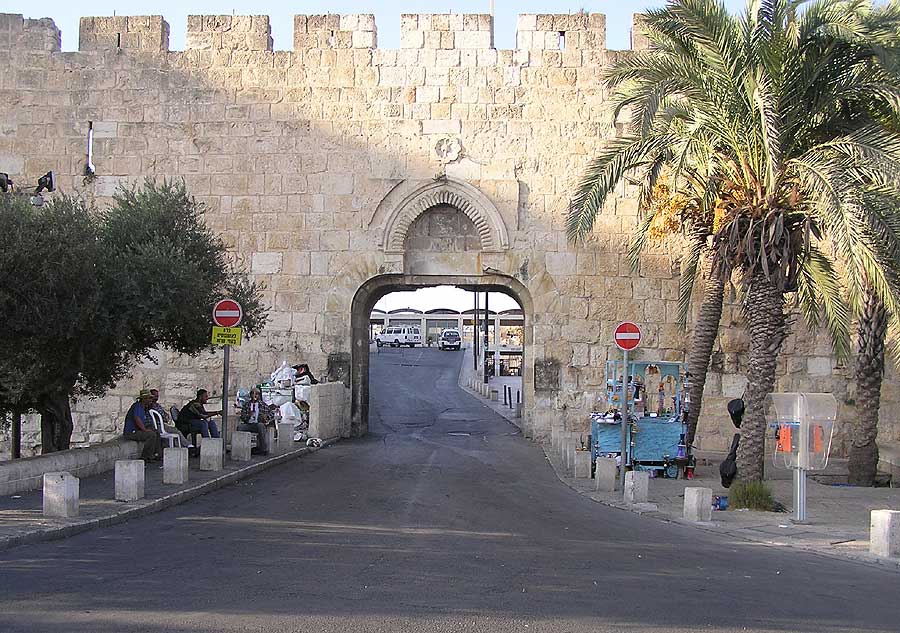 Porta dei Magrebini o del Letame